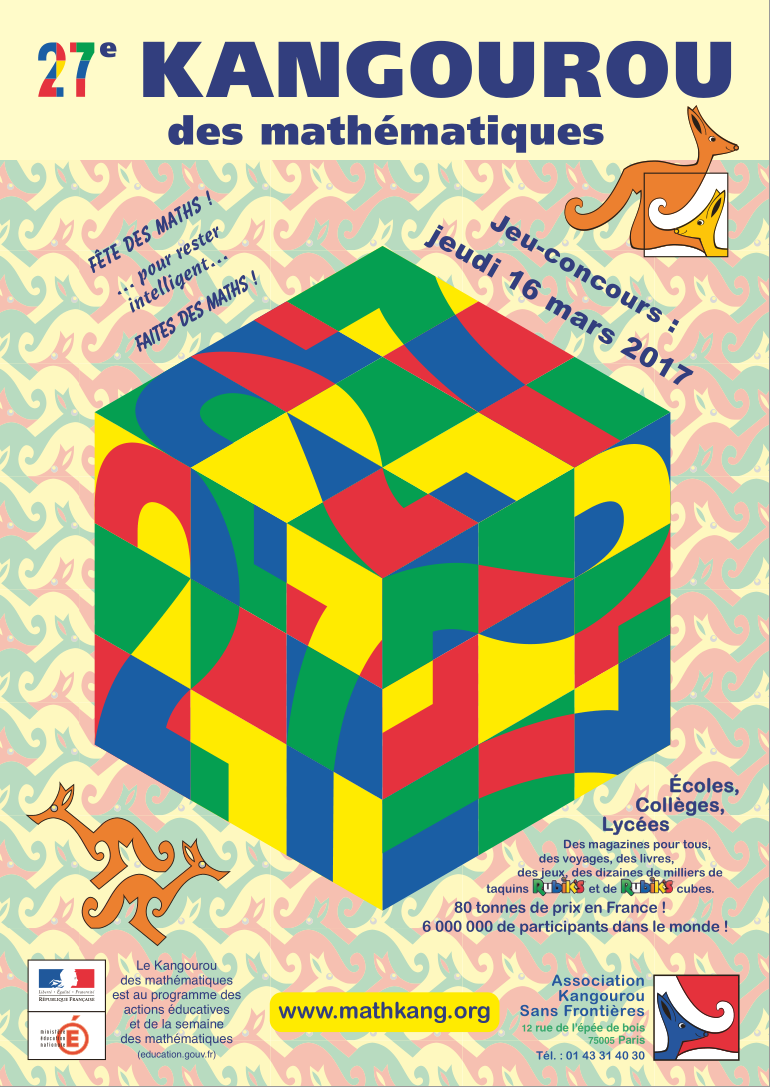 Faites des maths !
KANGOUROU 2017
Fête des maths !
Un cru particulièrement sérieux.
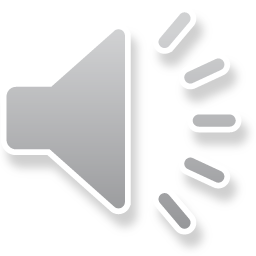 Le jeudi 16 mars 2017,
 les élèves volontaires du Collège SAINT-AMAND ont participé  
au concours du KANGOUROU des MATHS.
Le jeu-concours Kangourou a lieu tous les ans, 
au mois de mars : 
le même jour, les mêmes questions sont proposées 
à  plus de 6 millions de participants 
dans  70 pays.

Le monde a une langue commune,
 la langue mathématique !
Le concours comporte 24 questions à choix multiples 
de difficulté croissante. 
 Une seule bonne réponse pour chacune des questions.
Une vue du sérieux
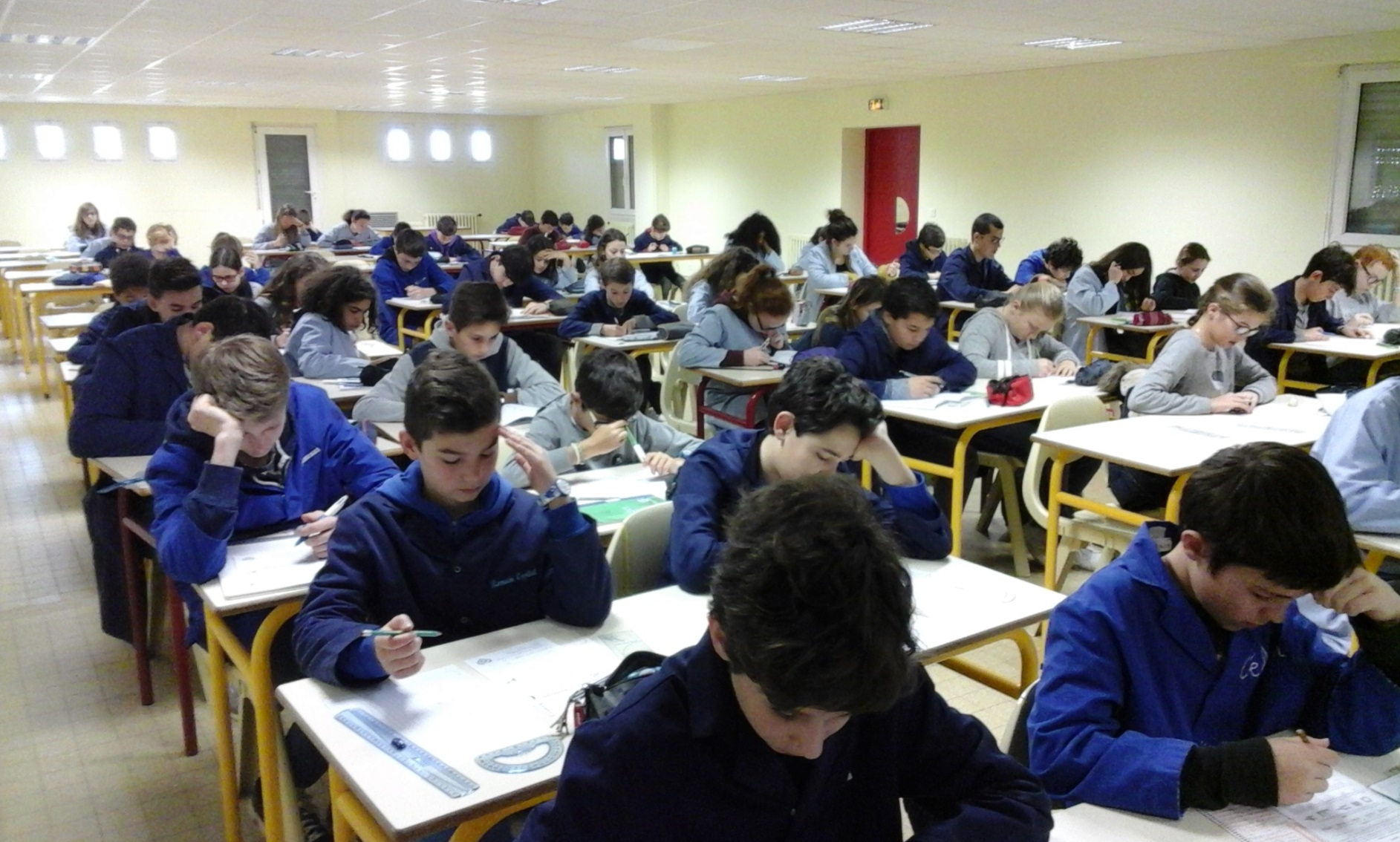 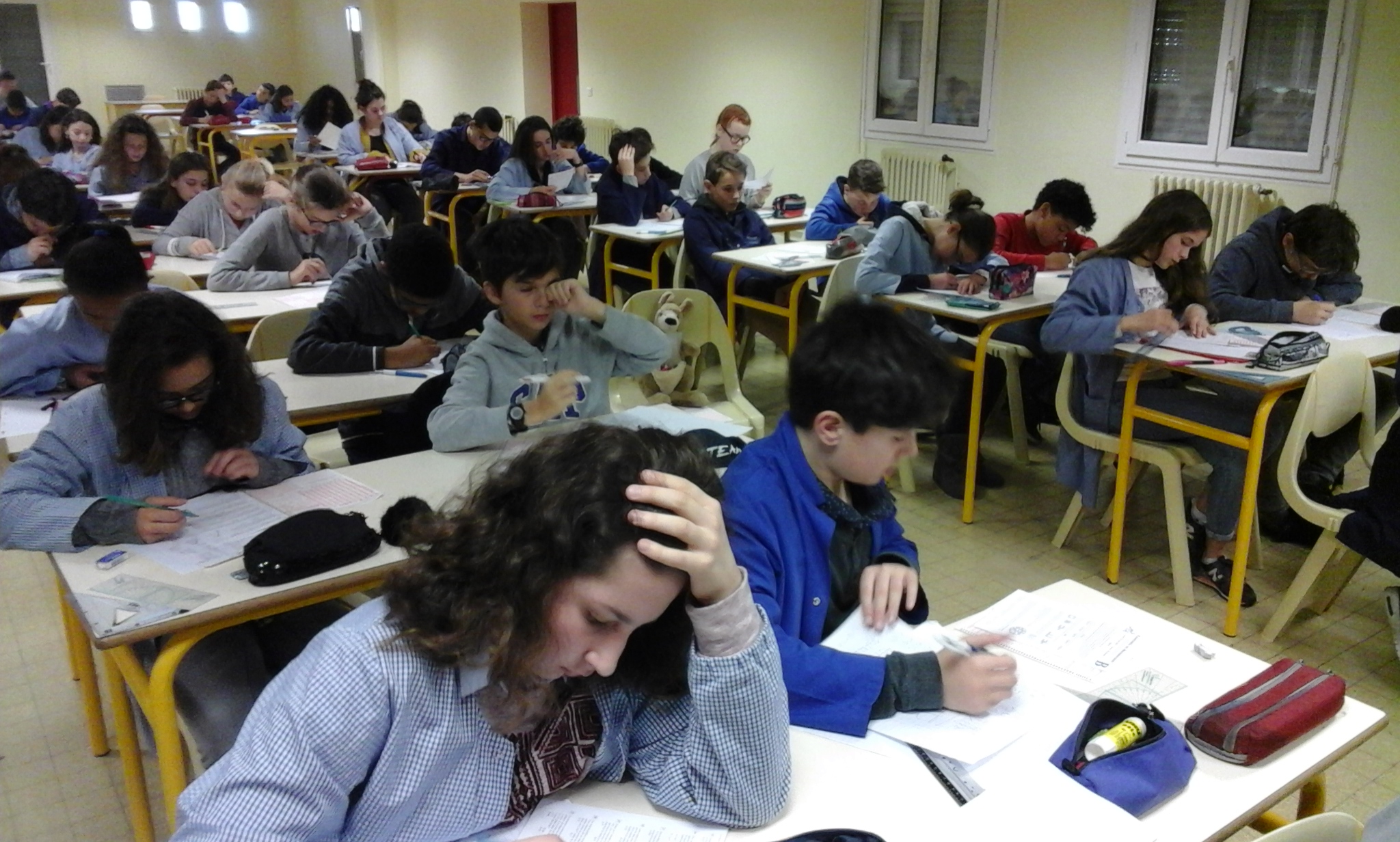 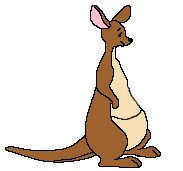 73 participants motivés.
Mais qu’y a-t-il dans sa poche ?
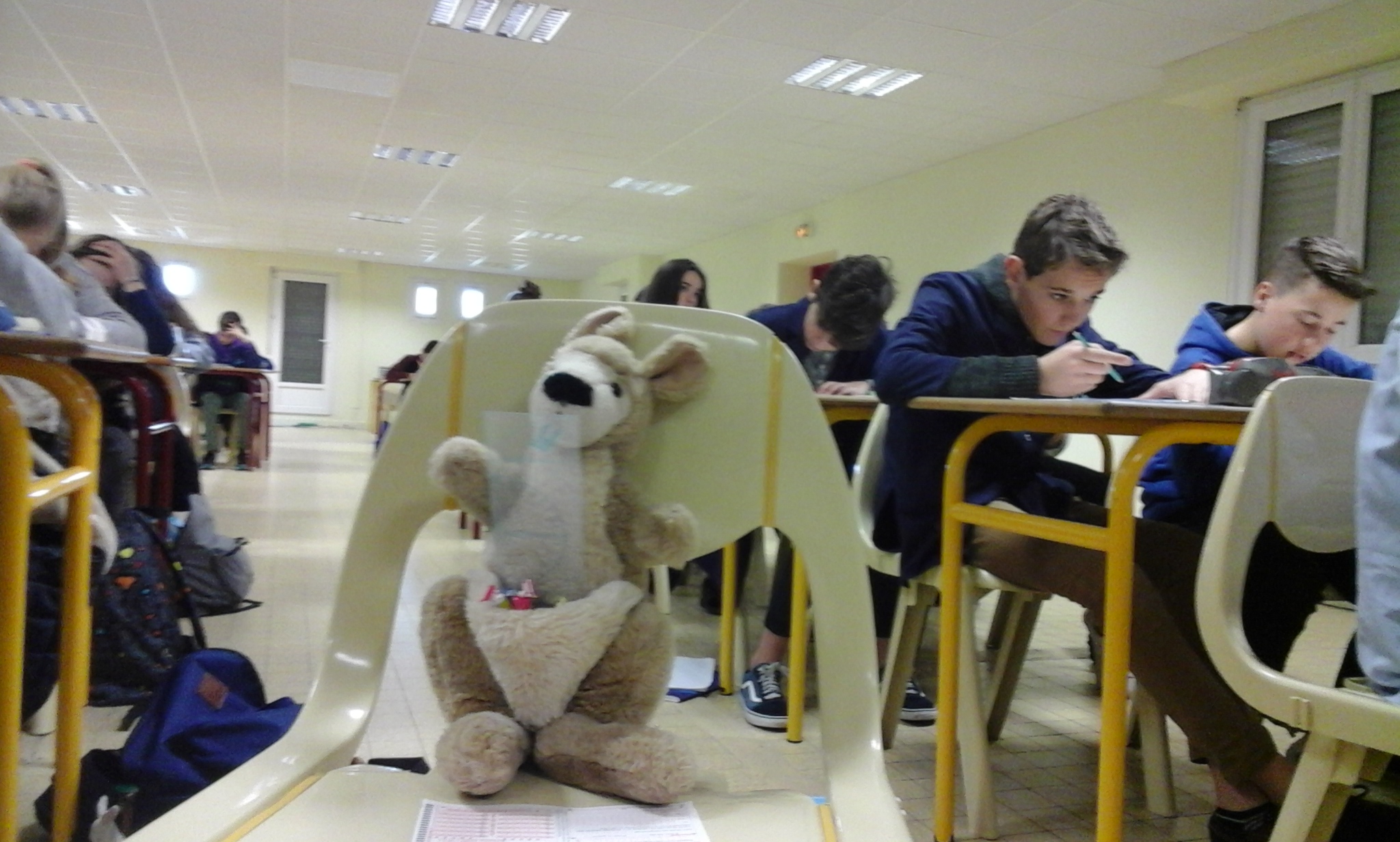 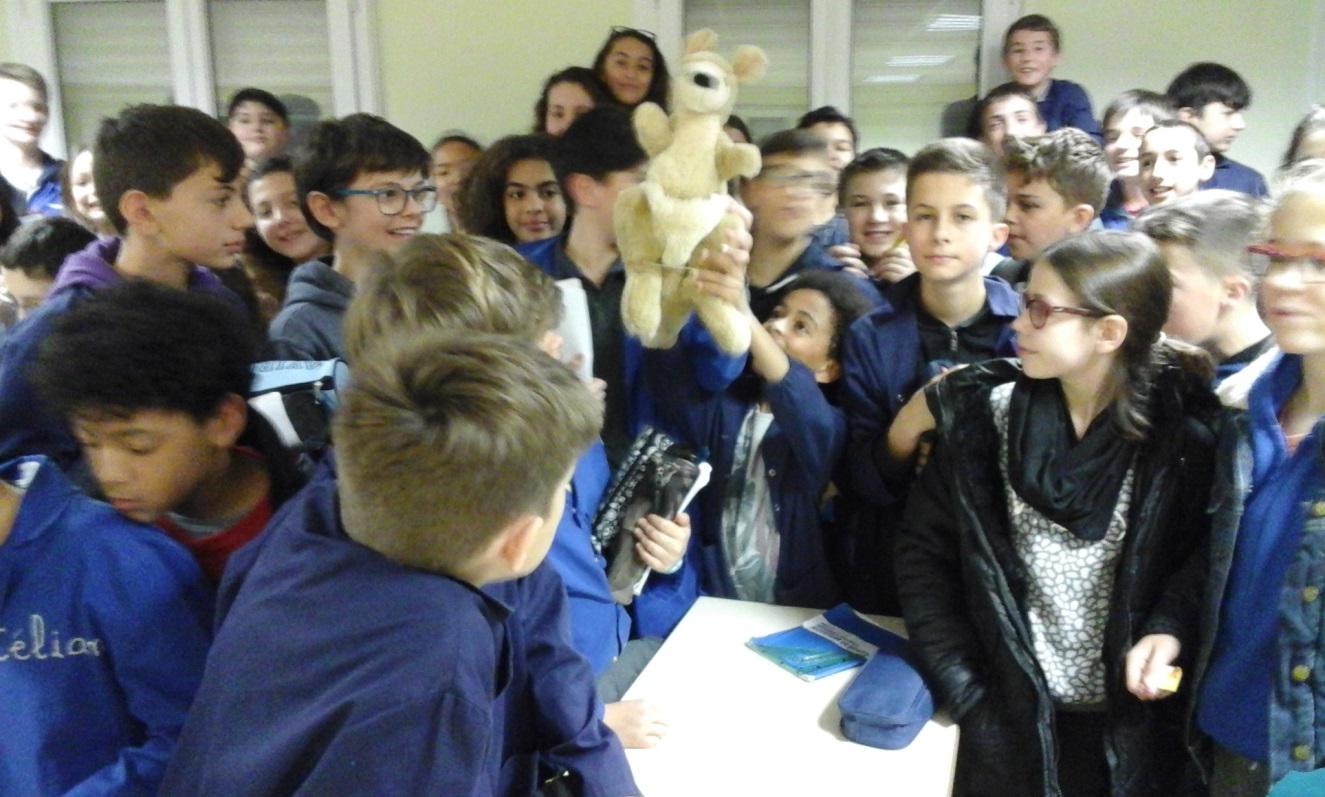 On souffle ……
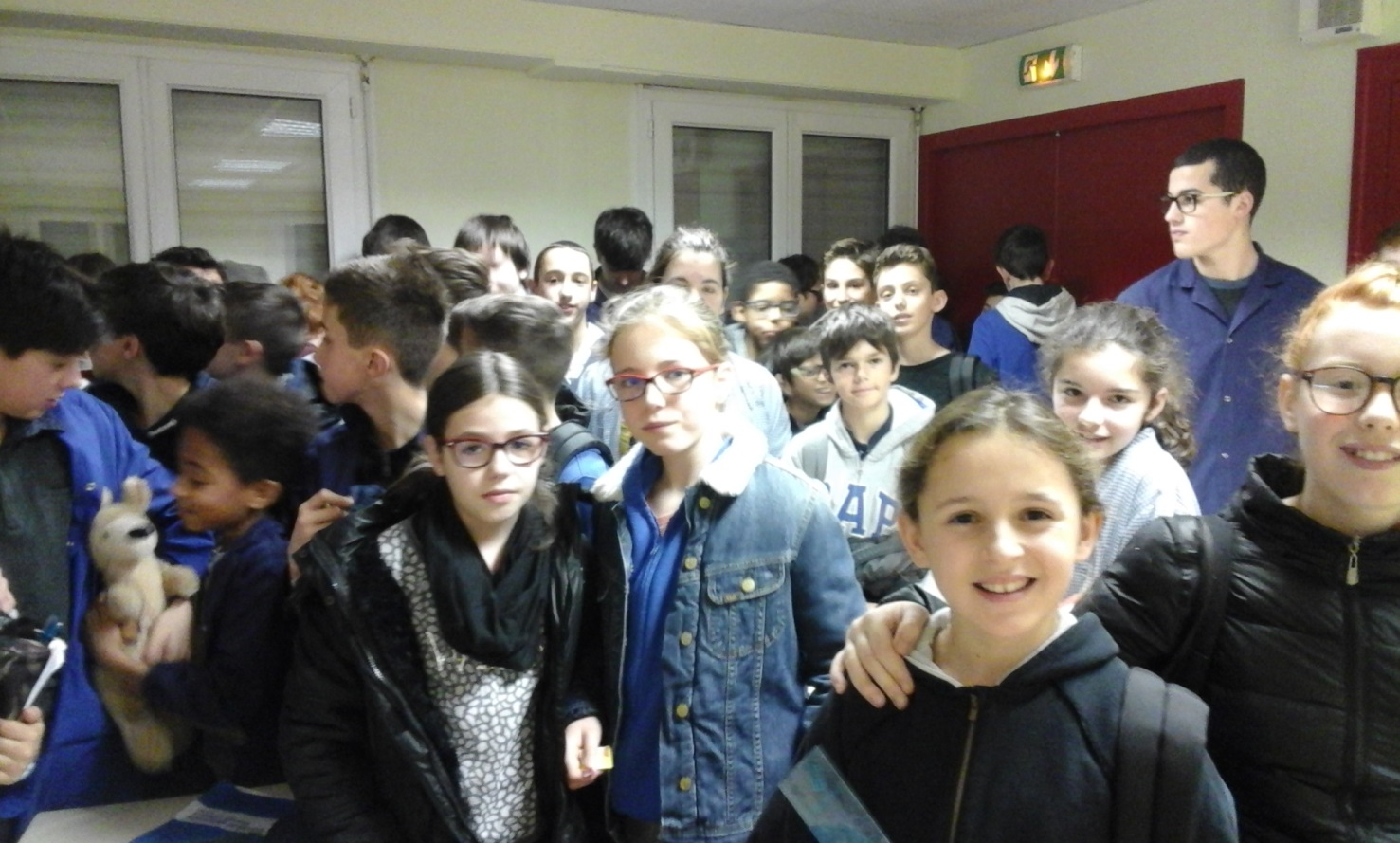 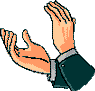 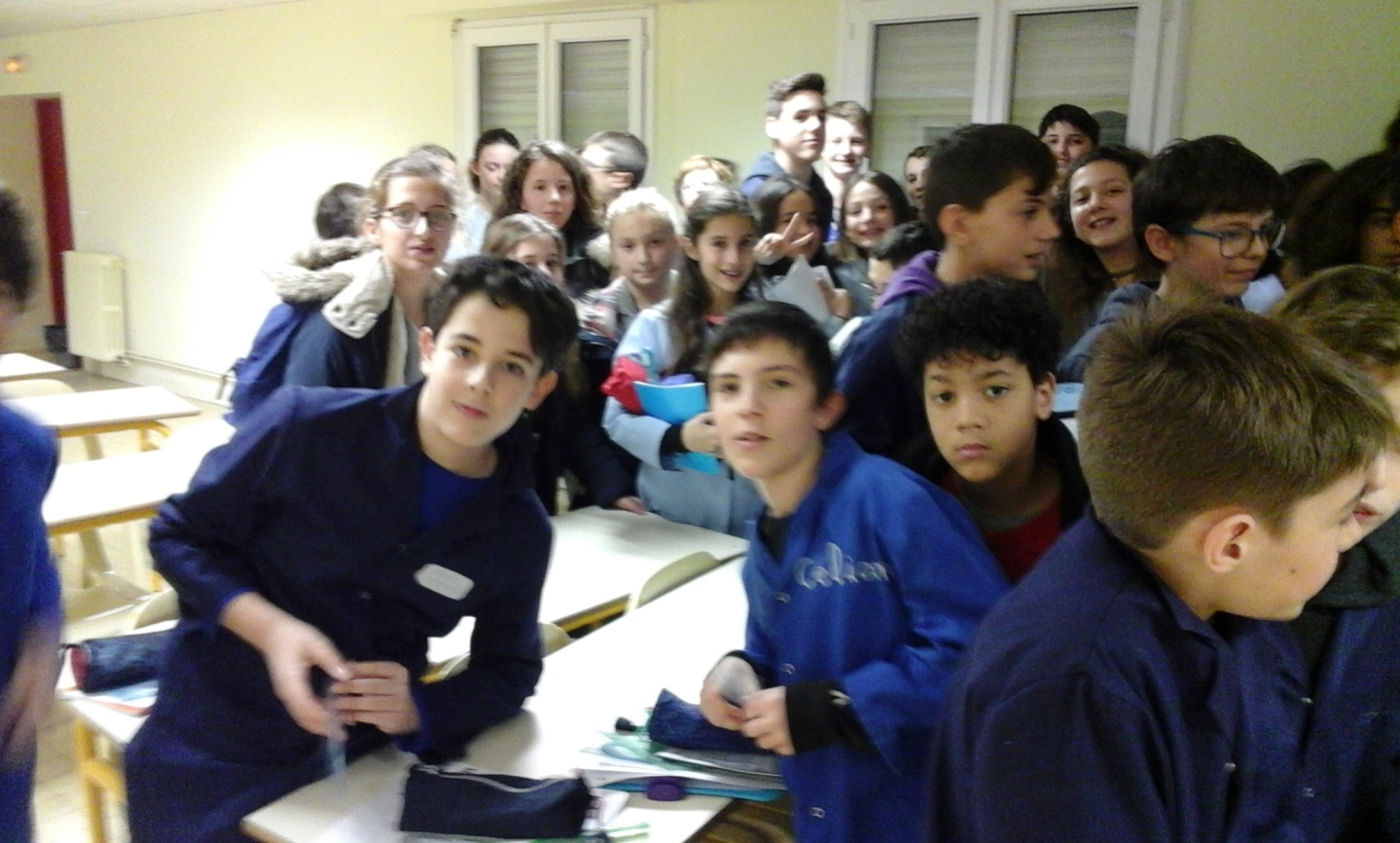 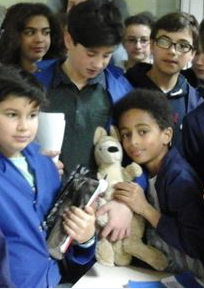 Initiative française, le kangourou des mathématiques s'est répandu, depuis un quart de siècle, en Europe, puis à travers le Monde.
Un aperçu des questions proposées
Cette question a  été posée dans  
le sujet Benjamin destiné aux 6ièmes et aux 5ièmes
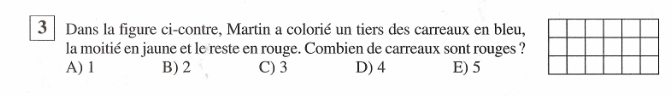 Prenez le temps de réflexion nécessaire, 
puis cliquez pour avancer
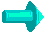 Questions vues dans le sujet B comme Benjamins, destinées aux 6ièmes et 5ièmes.
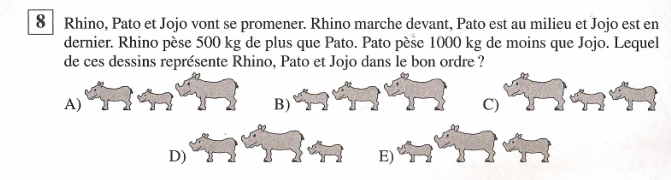 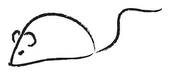 Questions vues dans le sujet B comme Benjamins, destinées aux 6ièmes et 5ièmes. SUITE…
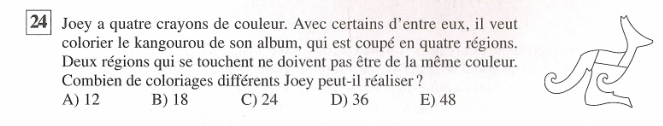 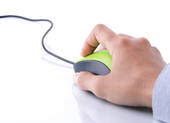 Questions vues dans le sujet C comme Cadets, destinées aux 4ièmes et 3ièmes.
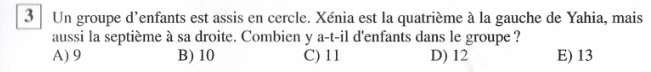 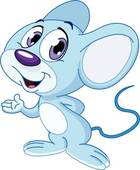 Questions vues dans le sujet C comme Cadets, destinées aux 4ièmes et 3ièmes.SUITE…
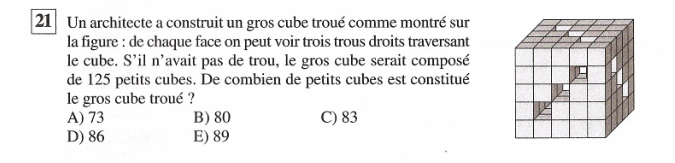 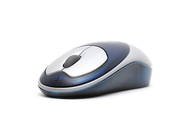 Résultats et classements sur internet 
à partir du mardi 25 avril : www.mathkang.org
À l’année prochaine …